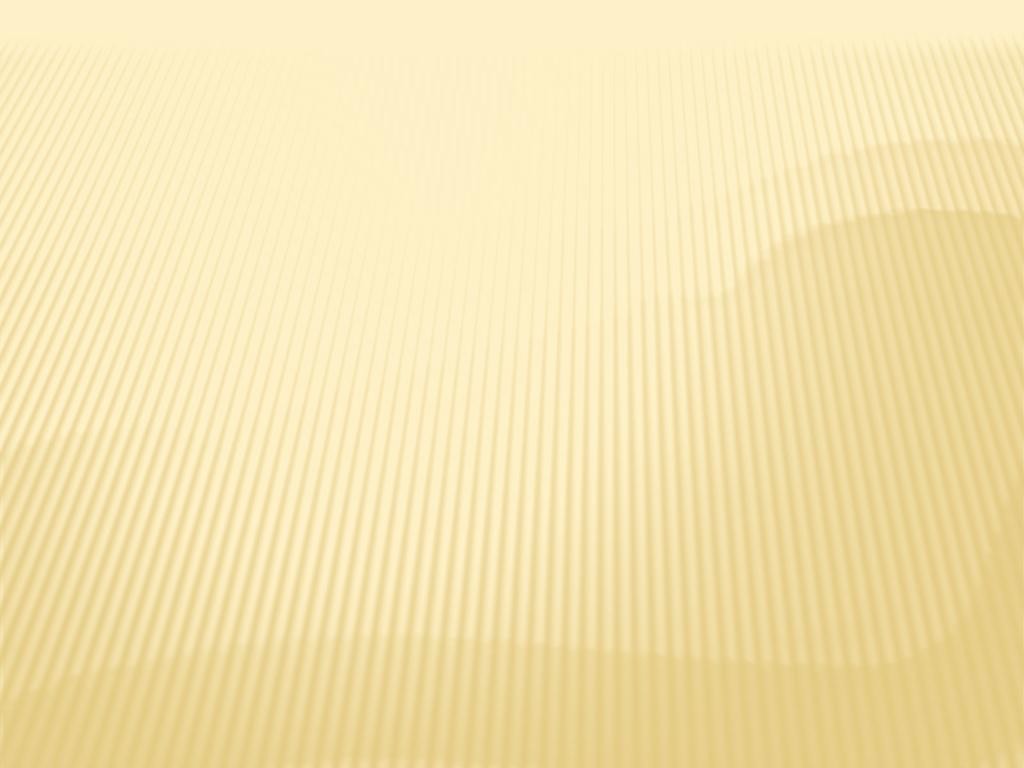 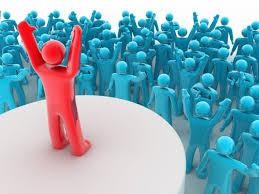 Тема 4. Влада та лідерство в бізнес-менеджменті
ЛІДЕРСТВО ТА ЙОГО КЛАСИФІКАЦІЇ.
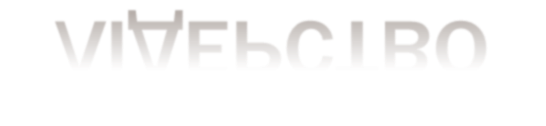 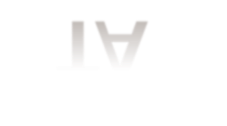 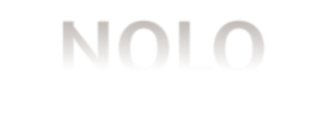 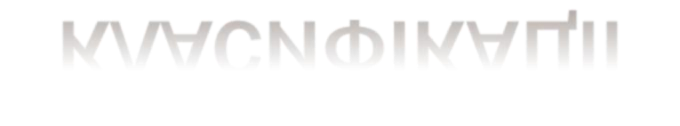 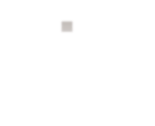 🞭	Слова лідер («leader») і лідерство  («leadership») створені від  англосаксонського кореня «lead» ( в  перекладі на українську мову –
«шлях»), який походить від дієслова
«leaden», що означає
«подорожувати», «йти». Перебуваючи  у морських плаваннях, англосакси  використовували цю назву для  визначення курсу судна в морі. Таким  чином, лідерами називались люди  (або кораблі), які вказували шлях. За  свідченням Оксфордського словника  англійської мови (1933), саме слово
«лідер» виникло в ХІІІ ст. Проте  поняття «лідерство» вчені не  знаходять аж до початку ХІХ ст.
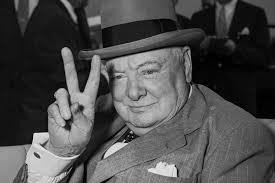 🞭	Враховуючи надзвичайно важливу роль, яку відігравали  лідерство і лідери в житті суспільства, дослідники з давніх-  давен пробували знайти відповідь на питання про сутність  лідерства, які причини, сили, здібності чи навички визначають  шлях особистості до вершин лідера, чим лідери відрізняються  між собою, чи можна навчитися лідерству і т. ін. 

Спроби  знайти відповіді на ці питання зафіксовані в найдавніших  епосах усіх народів, релігійних вченнях, філософських  трактатах стародавніх мислителів, працях доби Відродження і  видатних просвітителів. В	ХІХ – на початку ХХ ст. ця тема полонила філософів і істориків, письменників і соціологів, психологів і біологів. Зрештою, в ХХ ст. вона стала предметом  численних наукових досліджень. 
Особливо інтерес до проблеми лідерства посилився у зв’язку з широким  розповсюдженням професії менеджера і зростанням ролі  організаційного управління.
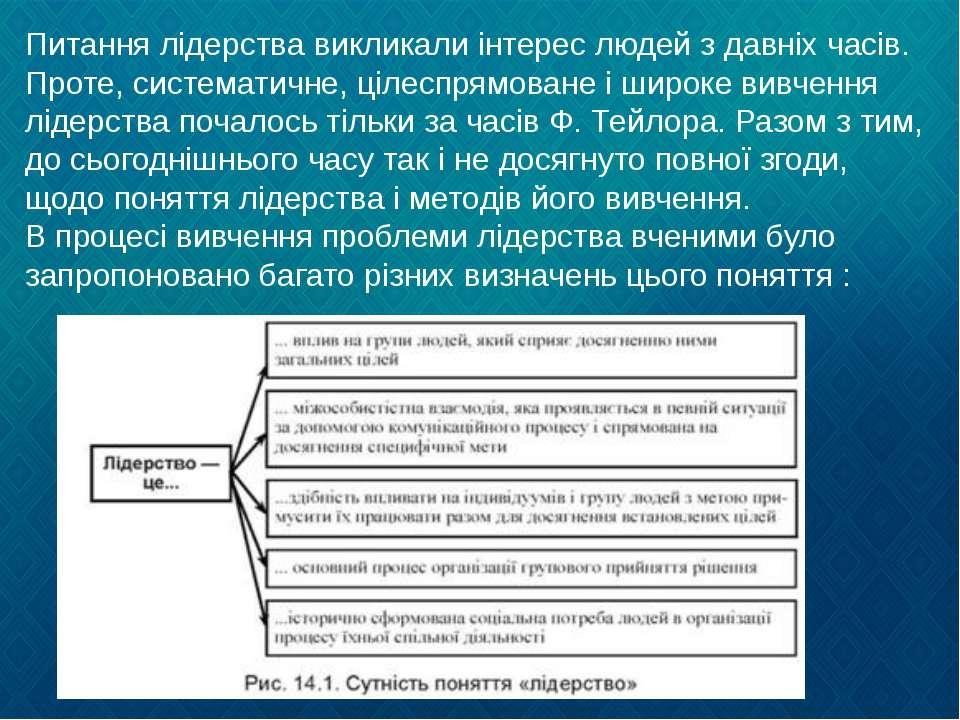 🞭		Підкреслюючи труднощі, з якими  зустрічаються дослідники при визначенні  сутності лідерства, відомий  американський фахівець з менеджменту,  директор Центру креативного лідерства  Д.Кемпбелл писав: «Лідерство – це  загадкова, вислизаюча якість. Існування  його легко визнати, важко описати, ще  важче використати на практиці і вже
неможливо створити цю якість в інших»
🞭 Невипадково лідерство має досить  складну класифікацію.
Зокрема, лідерство може бути формальним  (офіційне керівництво) і неформальним.
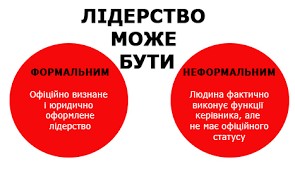 🞭 Формальні лідери – це люди, яких члени організації
вибирають чи призначають на яку-небудь формальну посаду.  Вони пов’язані з офіційною організацією і представляють всю  групу цілому, або всю організацію, захищаючи їх інтереси.

🞭	Неформальні лідери – це люди, авторитетні в групі. Вони  можуть бути: вожаками (ватажками) – найавторитетніші з  даром переконання й навіювання; лідерами (у вузькому  значенні) – менш авторитетними, ніж вожаки, можуть
поширювати свій вплив лише на частину групи, спонукаючи
до дій не лише навіюванням й переконанням, а й особистим  прикладом; ситуативними лідерами – володіють  особистісними якостями, які мають значення лише за певних  обставин.
🞭 Окрім формального та неформального  лідера соціальний психолог Дж.Морено  виділяє ще один тип – соціометричний.

🞭 Соціометричний лідер – це сходження в  одній особі формального й
неформального лідера.
В залежності від того, як лідера сприймає група,  виділяють наступні типи лідерів:

🞭	«один серед нас» – сприймається як «перший  серед рівних»;
🞭	«кращий серед нас» – виділяється з-поміж інших  своїми якостями і є зразком для наслідування;
🞭	«хороша людина» – сприймається й цінується як  реальне втілення кращих моральних якостей;
🞭	«служитель» – прагне виступати в ролі виразника  інтересів своїх прихильників і групи в цілому,  орієнтується на їх думку і діє від їх імені.
Американський соціолог Ф.Сензнік виділяє  наступні типи лідерів:

🞭 інституційний лідер – захищає цінності, цілі,  норми, правила, групи, відповідає за  вирішення соціальних задач, поставлених
перед групою адміністрацією;
🞭 міжособистісний лідер – пов’язаний більше з  людьми й гармонізацією відносин в групі, ніж  із завданнями групи.
Процесуальний підхід до типології лідерства
пропонує соціальний психолог Ю.Хешфіл, який  виділяє:

🞭	Пробне лідерство, яке виникає на початку  діяльності групи. Сприйняття чи відмова групи  підкорятися пробному лідерові визначає його  успішність.
🞭	Успішне лідерство – коли група йде за лідером і  підтримує визначений ним курс.
🞭	Ефективне лідерство – лідер залучає групу до  взаємодії й сприяє груповому вирішенню завдань.
Дещо іншу типологію запропонував Р.Кетелл,  який розрізняє фокусоване й розсіяне  лідерство.

🞭 Фокусоване лідерство має місце в тому  випадку, коли всі члени групи згуртувалися  навколо однієї особистості.

🞭 Розсіяне лідерство має місце в тому випадку,  коли різні лідерські функції виконують різні  люди, коли немає чіткої організаційної  ієрархії взаємовідносин
🞭		в 1974 р. запропонував американський  учений Р.Стогділл. З того часу вона  отримала досить широке визнання і не
втратила своєї актуальності й до сьогодні.
Р.Стогділл класифікував усі визначення  лідерства за одинадцятьма ключовими  ідеями, які дозволили згрупувати ці  визначення у відповідності до них. Відтоді  ця класифікація зайняла чільне місце в
підручниках з соціальної психології та  лідерства .
🞭	1. Лідерство як центр групових процесів. Цей підхід  відзначає той факт, що лідер є духовно-емоційним  центром групи, уособленням влади всіх. Він визначає  групову структуру, атмосферу, ідеологію й групові  інтереси, визначає напрямок руху.

🞭	2. Лідерство як вияв особистісних рис. Ця група  концепцій ставила перед собою мету виявити  оптимальний набір особистісних рис, які дозволяють  людині успішно досягати й утримувати лідерські
позиції. Прихильники цієї концепції в основному  описували лідерство як односторонній процес впливу  лідера на послідовників. Лідерство розглядається як  інструмент підкорення групи волі лідера без  врахування прав, потреб, інтересів самої групи.
🞭	3. Лідерство як мистецтво досягнення згоди. Тут робиться  акцент на обов’язково притаманне ефективному лідерові  досягати згоди, порозуміння, консенсусу й співробітництва з  боку послідовників, уміння залагоджувати конфлікти. Таке  лідерство іноді називають консенсусним. Лідерство тут також
розглядається як інструмент підкорення групи волі лідера, але
через вплив і норми моралі.

🞭	4. Лідерство як дія і поведінка. Тут акцент робиться на
поведінкових аспектах лідерства. Лідерська поведінка – будь-
які дії, які чинить лідер для управління й координації  діяльності групи. Це, наприклад, розподіл обов’язків,
заохочення чи критика окремих членів групи, зацікавленість у  їх успіхах і допомога, мотивація досягнення результатів.
🞭	5. Лідерство як інструмент досягнення мети чи результату. Багато  теоретиків у свої визначення лідерства включали ідею досягнення  мети. Деякі з них пов’язували інструментальну цінність лідерства з  досягненням результатів і задоволенням потреб групи. В обох  випадках лідерство визнається вирішальною функцією у складі
групової діяльності.

🞭		6. Лідерство як взаємодія. Ряд авторів розглядали лідерство не як  спрямування чи контроль з боку лідера, а як ефект групової  взаємодії, як процес рівного чи взаємного стимулювання, який  контролює й спрямовує енергію людей для досягнення спільної
мети. Таким чином ця група дослідників привертає увагу дл того
факту, що лідерство виростає із активного процесу взаємодії, воно  існує там і тоді, де і коли воно усвідомлюється і підтримується  іншими членами групи. Лідерство – це такі міжособистісні стосунки,  коли клени групи виконують завдання тому, що вони хочуть це  робити, оскільки сприймають лідера найбільш підходящим для цієї  ролі.
🞭	8.Лідерство як здійснення впливу. Концепт «впливу» визнає той факт,  що індивіди відрізняються один від одного, окрім усього іншого, рівнем  їх впливу на поведінку групи. Тому вони визначають лідерство як
процес, який впливає на діяльність організаційної групи в її спробах  досягнути спільної мети, як міжособистісний вплив, який виявляється в  певних ситуаціях і спрямований на досягнення конкретних результатів.  Лідерство визнають рівнозначним сфері впливу, або ж елементом, який  здійснює вплив. Відповідно лідером визнають, або ж того, хто здійснює  позитивний вплив на інших, або ж того, хто, порівнюючи з іншими
членами групи, має найбільший вплив. Якщо при цьому інші члени  групи змінюються, то цей процес впливу визначають як успішне  лідерство; якщо ці зміни в інших посилюються, підкріплюються і  винагороджуються, то це буде ефективне лідерство.

🞭	9. Лідерство як відносини влади. Багато хто з дослідників лідерства  визначають його як владу, яка здійснюється «згори донизу», яка  характеризується здатністю одного індивіда домінувати над іншими,  змушуючи їх робити те, що ті могли б не робити взагалі. Причому  лідерство як владні відносини може усвідомлюватися, а може й не  усвідомлюватися лідером і послідовниками. Відносини ж влади  розуміються ними як відносини нерівності. Якщо один індивід в групі
може домогтися зміни поведінки іншого індивіда, то ми маємо справу з
актом лідерства. Таким чином, влада в цих визначеннях розцінюється  як форма лідерських відносин. Причому деякі лідери більше, ніж інші,  трансформують можливості лідерства у владні відносини.
🞭	10. Лідерство як диференціація ролей. Ці визначення ґрунтуються
на рольовій теорії сучасної соціології, у відповідності до якої всі
члени суспільства, групи і громадські організації займають певне
місце в системі соціальних статусів. Кожен учасник взаємовідносин  лідерства-підкорення грає певну роль і хтось краще, хтось гірше. У  зв’язку з цим лідерство може бути представлене як рольова  диференціація. Оскільки лідерство включає взаємодію між
індивідом і групою, а якщо точніше, то між особистістю і членами  групи, кожен з учасників цієї взаємодії грає певну роль. Ці ролі  відрізняються одна від одної. Основою для такої диференціації є  процес взаємного впливу: один індивід впливає на інших, а інші
індивіди відповідають на цей вплив. Ролі можна також визначати в  термінах очікування. Тоді лідерство – це особлива роль всередині  системи взаємовідносин, яка визначається взаємними очікуваннями  лідера і послідовників один від одного. Причому до ролі лідера  висуваються більші вимоги, на неї накладаються більші обов’язки,  ніж на інші ролі.
🞭 11. Лідерство як ініціація чи запровадження структури.  Лідерство розглядається тут не як пасивна позиція чи  набуття ролі, а як активний процес, який породжує і
підтримує рольову структуру групи. Лідер і
послідовники мають різні стимули для структурування  групи, але стимул лідера в даному випадку більш  сильний, оскільки таким чином його влада  легітимізується. В термінах теорій очікувань і взаємодії  цей тип лідерства описується як «ініціювання і
підтримка структури очікувань і взаємодії». Як  стверджують прихильники такого розуміння лідерства,  ці процеси особливо важливі на етапах становлення  нових колективів, структура яких ще не  стабілізувалась.
НОВА РЕАЛЬНІСТЬ ЛІДЕРА
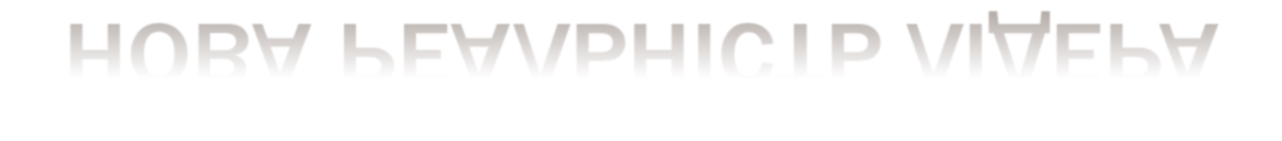 2.	ЛІДЕРСТВО, ВЛАДА І ВПЛИВ. ЛІДЕРСТВО І  МЕНЕДЖМЕНТ.
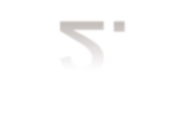 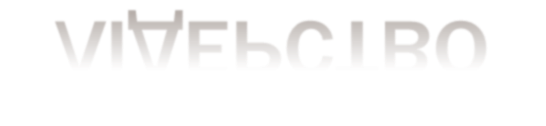 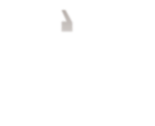 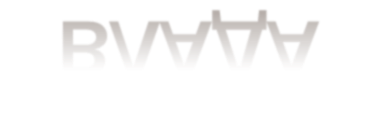 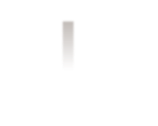 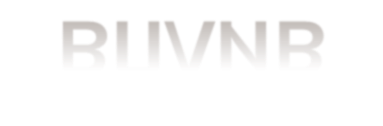 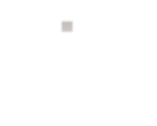 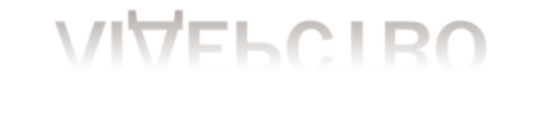 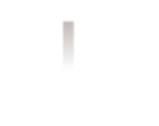 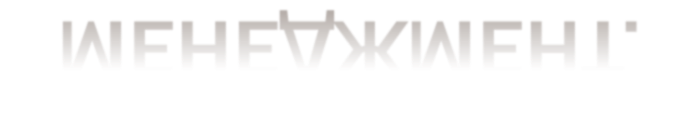 🞭	Існує три типи лідерства, які відповідають трьом  аспектам групової культури. Відповідальний лідер – це  той, хто знаходиться попереду й на виду, той, хто  виконує роль лідера в організаційній структурі.
Ефективний лідер – той, хто насправді приймає
рішення; він може мати свою роль в організації, а  може й не мати. Він може знаходитися на другому  плані, але саме він найважливіша особа в  індивідуальній структурі. Психологічний лідер –
той,хто має найбільший вплив на приватну структуру  членів і займає нішу лідерства в їх групових імаго. Всі  три види лідерства можуть бути зосереджені в одному  індивіді, але бувають і різноманітні комбінації», - так  охарактеризував складність взаємодії влади і впливу в  процесі лідерства та можливі «комбінації»
використання лідером влади і впливу.
ЗАГАЛОМ В НАУЦІ СКЛАЛОСЯ ДЕКІЛЬКА ПІДХОДІВ ДО  ПОЯСНЕННЯ ФЕНОМЕНУ ВЛАДИ:
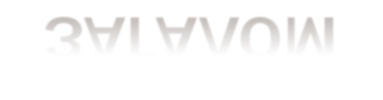 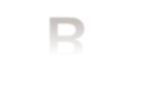 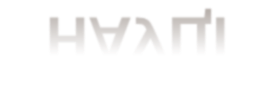 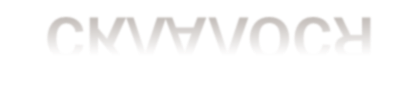 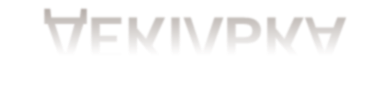 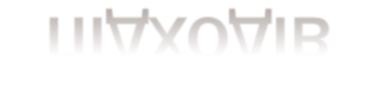 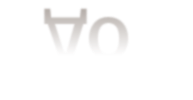 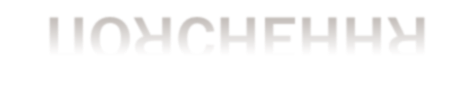 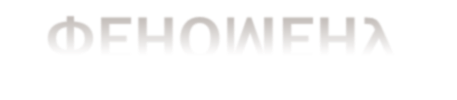 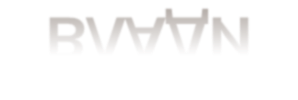 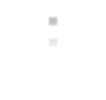 🞭 Біологічний підхід розглядає владу як
природній стан суспільства, визначений  самою природою. Основа влади в природі  самої людини.
🞭 Антропологічний підхід поширює владу на всі  соціальні утворення. Всі дії, які спираються  на владу й авторитет, визначаються  організаційними. На цій підставі говориться
про існування організаційної влади в будь-  якому суспільстві. Носіями організаційної  влади виступають вожді, ради старійшин,  збори общини і т.д.
🞭 Психологічний підхід досліджує владу під  кутом зору сприйняття її людиною.
Суб’єктивне сприйняття або ґрунтується на  особливих якостях безпосереднього носія  влади, або випливає з особливостей
психологічної природи людини.
🞭 Філософський підхід розглядає владу як  суспільну категорію, як вольові відносини між  людьми, джерела влади шукає в економічних  відносинах, а сутність влади визначає як
пануючу волю конкретного лідера або
соціальної, етичної, професійної, конфесійної  групи.
Соціологічний підхід зводить владу до впливу однієї соціальної  групи на іншу. Епіцентром влади вважається статусно-рольова  система відносин, закріплена в правових і інших соціальних  нормах. В межах цього підходу виділяють наступні напрями  досліджень:
🞭	- біхевіористський - влада є особливим типом поведінки,
заснованим на можливості зміни поведінки інших людей;
🞭 - телеологічний – влада трактується як умова досягнення  певних цілей, отримання намічених результатів;
🞭 - інструментальний – влада трактується як можливість  використання певних засобів, в тому числі насилля; як  особливі відносини між керівником і підлеглими;
🞭	- функціоналістський – розглядає владу під кутом зору  функцій, які вона виконує;
🞭	- конфліктологічний – визначає владу з точки зору форм і  методів вирішення організаційних конфлікт
АМЕРИКАНСЬКІ ДОСЛІДНИКИ В ОБЛАСТІ ВЛАДИ Й ЛІДЕРСТВА ДЖ.ФРЕНЧ І  Б.РАВЕН РОЗРОБИЛИ КЛАСИФІКАЦІЮ ОСНОВ ВЛАДИ, ВИДІЛИВШИ П’ЯТЬ ЇЇ  ФОРМ:
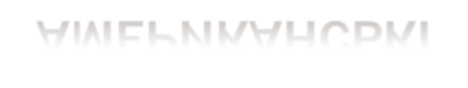 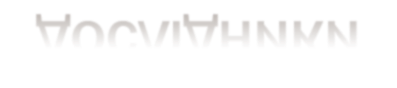 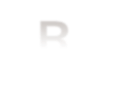 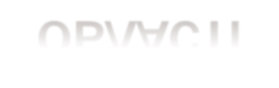 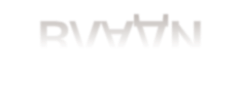 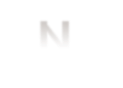 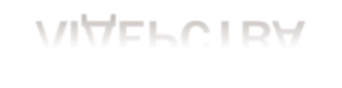 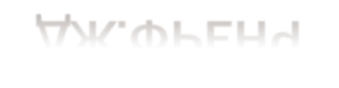 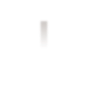 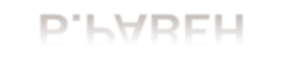 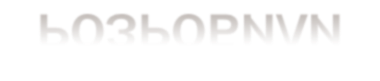 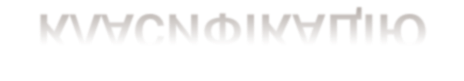 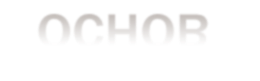 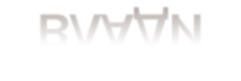 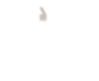 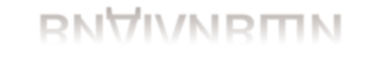 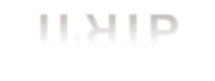 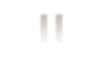 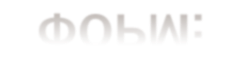 🞭	влада, заснована на примусі, передбачає можливість карати
співробітників за непокору. Підлеглий вірить, що керівник,  який здійснює вплив, може завадити задоволенню його  нагальних потреб;
🞭	влада, заснована на винагороді. Керівник отримує її за  рахунок своїх можливостей призначати винагороду, а  підлеглий вірить у те, що він може задовольнити його  потреби;
🞭	експертна влада (вплив завдяки високому професіоналізму).
Виконавець вірить, що той, хто здійснює вплив, володіє  особливим експертним знанням, здатним задовольнити його  потреби;
🞭	еталонна влада (влада прикладу). Лідер має такий вплив на  послідовників, що вони ототожнюють себе з ним і хочуть бути  схожим на нього;
🞭	законна (легітимна) влада. Виконавець вірить у те, що лідер  має право віддавати накази, а його обов’язок – підкорятися  їм.
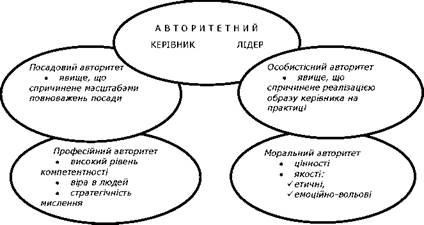 ДЛЯ ТОГО, ЩОБ ВЛАДА ЛІДЕРА БУЛА ЕФЕКТИВНОЮ,  ВІН МАЄ ДОТРИМУВАТИСЯ РЯД ГОЛОВНИХ
ПРИНЦИПІВ:
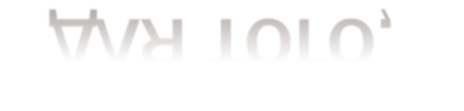 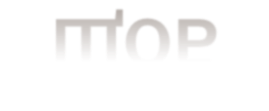 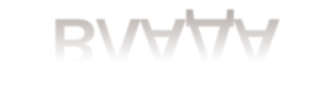 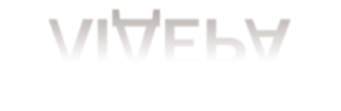 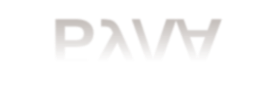 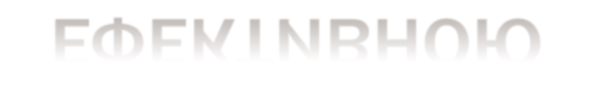 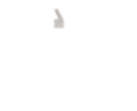 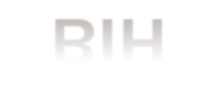 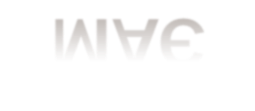 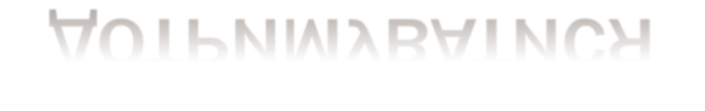 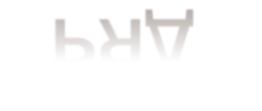 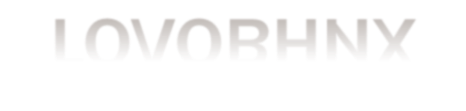 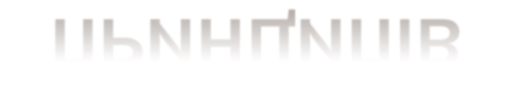 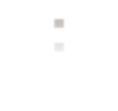 🞭	Принцип збереження, вимагає ставлення до влади як до єдиної
справжньої цінності, за яку потрібно боротися до кінця.
🞭	Принцип своєчасності доповнює попередній. Основа його ідея – не  влада потрібна лідерові, а лідер владі.
🞭	Принцип підтримки дій керівника підлеглими.
🞭	Принцип потайності. Керівник повинен бачити все, але не повинен  дозволяти «дивитися в себе».
🞭	Принцип розуміння. Дії влади, її мета повинні бути зрозумілими  людям.
🞭	Принцип дієвості. Влада стає безсилою, коли порядок
підтримується, але не діє.
🞭	Принцип адекватності передбачає необхідність враховувати позицію  тих, хто знаходиться в опозиції до влади.
🞭	Принцип легітимності забезпечує не лише юридичне, а й моральне
визнання повноважень носія влади [3, с. 229-231].
ЛІДЕРСТВО І МЕНЕДЖМЕНТ
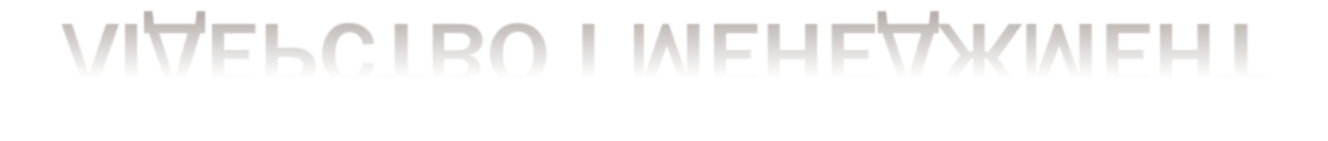 🞭		Розглядаючи проблему діалектики лідерства і управління,  менеджменту багато учених минулого століття зводили її до  формули: лідерство – складова частина менеджменту.
Утвердженню такої точки зору значною мірою сприяв  авторитет Г.Мінцберга, який у 1975 р. у статті «Професія –
менеджер: міфи і реальність», визначив лідерство як одну із
десяти ролей, які «менеджеру доводиться грати в ході
повсякденної діяльності» і яка «випливає безпосередньо із
його владних повноважень». Щоправда Г.Мінцберг визнавав,  що «саме ця управлінська роль найбільш повно характеризує  рівень впливу менеджера. «Офіційний статус, - наголошує він,
- наділяє керівника величезною потенційною владою, і його  здатність гідно справлятися з роллю лідера багато в чому  визначає, наскільки успішно він зможе реалізувати ці
повноваження». По-суті, на цій же точці зору стоять А.Мескон,
М.Альберт і Ф.Хедоурі, стверджуючи: «Щоб бути ефективним  менеджером, необхідно бути і ефективним лідером».
ВІДМІННОСТІ МІЖ ЛІДЕРОМ ТА МЕНЕДЖЕРОМ ЗА У.БЕННІСОМ
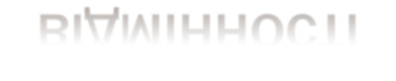 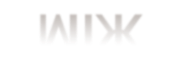 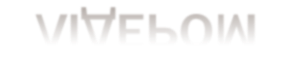 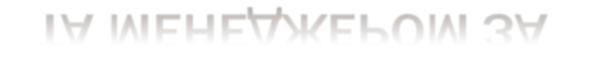 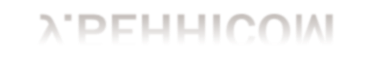 Дж.Коттер визначає різницю між менеджерами й  лідерами в контексті управління складними структурами  й, відповідно, виживання за умов мінливих обставин.
Щоб успішно управляти складною структурою  менеджери перш за все визначають найближчі
перспективні плани, цілі, детально визначають етапи і  шляхи їх досягнення, а потім розподіляють ресурси  для реалізації цих планів. Лідери ж прагнуть до  конструктивних організаційних змін. Тому їх робота  розпочинається з вибору курсу розвитку – створення  бажаного образу організації у віддаленому
майбутньому (бачення), а також розробки стратегій  для здійснення необхідних заходів, щоб втілити цей  образ в життя.
🞭
3. ФУНКЦІЇ ЛІДЕРСТВА. ЗАГАЛЬНОПРИЙНЯТІ ПОМИЛКИ
У СПРИЙНЯТТІ ЛІДЕРСТВА.
🞭 Враховуючи тісний діалектичний зв’язок  лідерства й менеджменту, коротко  зупинимося на їх основних функціях, або
точніше – на тих функціях і ролях, які повинні
виконувати лідери й менеджери. Стосовно
менеджерів їх базові ролі чітко визначив один  із класиків адміністративної школи
менеджменту А. Файоль. В своїй теорії віг  виділив наступні п’ять функцій керівника: 1)  планування; 2) організація;
🞭 3) робота з персоналом; 4) координація; 5)  контроль
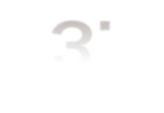 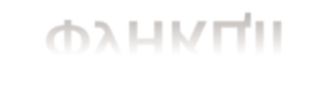 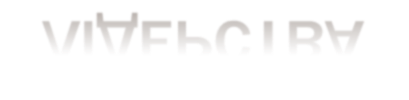 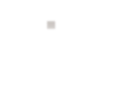 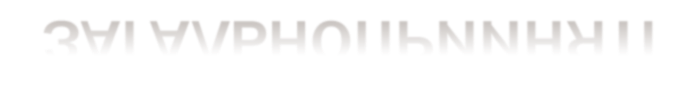 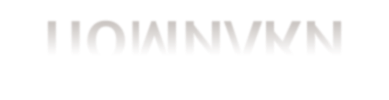 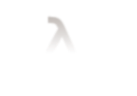 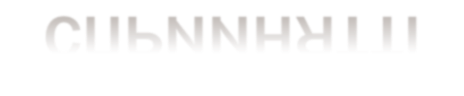 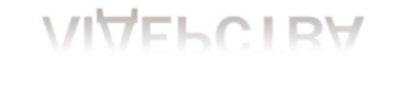 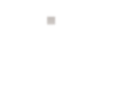 Незважаючи на те, що за декілька останніх  десятиліть теорія менеджменту пережила величезні  зміни, його основи залишились незмінними. В його  основі лежать всі ті ж п’ять функцій.
Перша функція – планування. Це постановка  мети і завчасне визначення місця і часу і
призначення відповідальних за виконання
завдань. При цьому враховуються всі області  менеджменту: люди, фінанси, час, ресурси.
Основний елемент планування – місія організації,
або заява про її головну мету.
🞭
🞭 Функція організації – це процес  делегування і координації завдань і  відповідальності за наявності чіткої  структури повноважень, відповідальності й  звітності. Тобто відбувається  структурування завдання з тим, щоб при
його виконанні найбільш ефективно  використати співробітників і ресурси  організації.
🞭		Робота з персоналом – це відбір, організація й оцінка  робітників на відповідні посади й забезпечення її необхідними  для виконання завдання знаннями.
Координація нерідко визначається як “спрямування  роботи співробітників і лідерство”. Це – вплив на  співробітників, який спонукає їх прагнути до досягнення цілей  організації; побудова стосунків між ними.
🞭
Контроль, який пов’язаний з загальним керівництвом, -  це створення й запровадження механізмів, які забезпечують  досягнення цілей організації, усунення невідповідностей з  наміченими раніше планами [10, с. 80-82].
🞭
У ЗВ’ЯЗКУ З ЦИМ НАВЕДЕМО ДОСИТЬ ШИРОКУ КЛАСИФІКАЦІЮ ФУНКЦІЙ ЛІДЕРСТВА, ЯКУ  ДАЮТЬ РОСІЙСЬКІ ДОСЛІДНИКИ Ю. ЄМЕЛЬЯНОВ, Є. КУЗЬМІН ТА І. ВОЛКОВ:
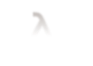 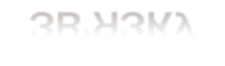 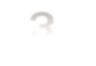 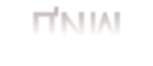 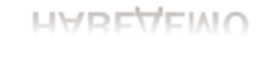 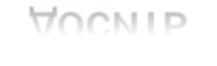 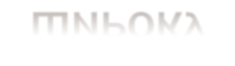 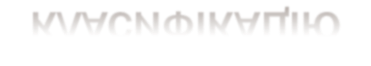 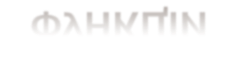 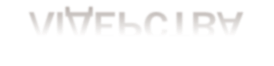 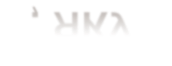 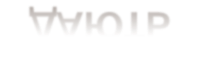 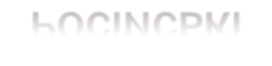 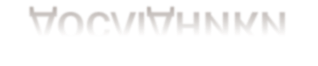 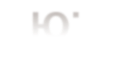 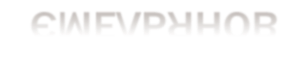 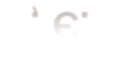 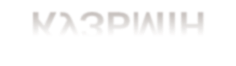 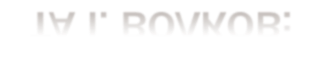 🞭	Лідер як адміністратор. Найбільш
очевидним для лідера є роль верховного  координатора діяльності групи. Незалежно  від того, чи він сам розробляє основні
напрямки ділової політики, чи вони
приписуються йому згори, в коло його  обов’язків неодмінно входить функція  нагляду за виконанням. Адміністративна  функція полягає не в самостійному  виконанні роботи, а в дорученні її іншим  членам групи.
🞭		Лідер як планувальник. Лідер часто приймає  обов’язки розробника методів і засобів, за  допомогою яких група досягає цілей. Ця  функція може включати в себе як визначення  безпосередніх кроків, так і розробка  довготермінових планів діяльності. Часто  лідер є єдиним зберігачем плану дій; він один  знає подальші шляхи, всі інші члени групи  знайомі лише з окремими, не пов’язаними
між собою частинами плану.
🞭 Лідер як політик. Визначає цілі й основні лінії  поведінки групи.

🞭		Лідер як експерт. До нього звертаються як  до джерела достовірної інформації чи
кваліфікованого спеціаліста. Нерідко цю  функцію лідер делегує своїм заступникам.  Проте сам вибір цих експертів другого  ступеню наочно характеризує здібності  самого керівника.
🞭		Майже у всіх випадках, коли члени групи  залежать від людини, технічні знання і
кваліфікація якої необхідні для досягнення  групових цілей, навколо цієї особистості  відбувається поляризація влади, яку він
може використати для зміцнення своєї  ролі лідера.
🞭	Лідер як представник групи в зовнішньому
середовищі. Як офіційна особа групи, лідер виступає  за її межами як її представник. Лідер ототожнює собою  усіх членів групи, їх колективний розум, волю і т. ін. Він  трансформує інформацію, яка виходить від групи і яку  отримує для групи.

🞭		Лідер як регулятор відносин в середині групи.  Регулювання особистісних і ділових стосунків в  середині групи здійснюється через комунікативну сітку,  яка може мати різний вигляд. В деяких групах вся  інформація проходить через лідера; іноді в групі  існують наближені до лідера особи, які замикають на  себе цю сітку; іноді лідер – “один із усіх”.
🞭	Лідер як джерело заохочень і покарань. З точки зору членів
групи це особливо важлива обставина. Водночас, ця функція  висуває досить високі вимоги до особистості лідера, особливо  в групах, де значна увага приділяється не матеріальному, а
моральному фактору. Лідер повинен знати індивідуальну
мотивацію діяльності можного члена групи, враховуючи силу
впливу заохочень і покарань на кожного члена групи.

🞭	Окрім адміністративного регулювання діяльності членів
групи і застосування офіційних форм заохочення, лідер може  вміло застосовувати неформальні соціальні санкції, які  зазвичай складаються в малих групах. Неформальні санкції –  це прийоми, за допомогою яких люди, які близько знають один  одного, виявляють повагу до тих, чия поведінка відповідає їх  очікуванням, і виявляють незадоволення тими, хто не  виправдовує їх надій.
🞭	Лідер як третейський суддя і миротворець. Ця функція  пов’язана з попередньою. В умовах конфлікту між
членами групи лідер повинен виступати як суддя й  тим, хто втішає, одночасно, тобто когось карати, а  когось заохочувати. У зв’язку з цією функцією в руках  лідера опиняється засіб, завдяки якому він може  зменшувати чи підтримувати тенденцію до
фракційності в середині групи, в залежності від того,  які його особисті плани.

🞭 Лідер як приклад служить моделлю поведінки для  інших членів групи. Тобто наочно демонструє їм ким  вони мають бути і що вони повинні робити.
🞭	Лідер як символ групи. Групи з високим рівнем  згуртованості прагнуть не лише до внутрішніх, а й  до зовнішніх відмінностей від інших індивідуумів.
Члени таких груп встановлюють притаманні лише  їм символи, одяг, ритуали і т.д.

🞭		Лідери. Як епіцентр таких груп, самі починають  виконувати роль символів, нерідко даючи назви  суспільно-політичним рухам чи релігійним течіям,  науковим школам, фірмам, тощо. Їх представники  навіть після смерті лідера продовжують  ідентифікувати себе з ним.
🞭	Лідер, як фактор, який відміняє індивідуальну відповідальність.
Виконуючи цю функцію, лідер звільняє членів групи від їх  відповідальності за особисті рішення й дії, яку вони самі хотіли б  обійти. Улюблені вислови лідерів – “всі претензії – до мене”, “дійте  від мого імені”, “передайте, що я наказав” стосуються саме цієї  функції.
Таким чином, у відповідь на відданість послідовників лідер бере  на себе тягар прийняття рішень замість них. Причому послідовники  досить легко передають свою свободу лідерам (Еріх Фромм назвав  це явище “втечею від свободи”).
🞭
🞭		Лідер як провідник світогляду. В більшості випадків лідер виступає  як джерело цінностей і норм, які складають груповий світогляд. В
цілому він відображає ідеологію того суспільства, до якого належить
група. Що ж до організації, то в ній світогляд групи більше відповідає
образу мислення керівництва, ніж окремих рядових членів.
🞭		Лідер як “батько”. Це – всеохоплююча роль, яка інтегрує  численні функції лідера. Справжній лідер – це фокус усіх  позитивних емоцій членів групи, ідеальний об’єкт  ідентифікації і почуття відданості. Якщо лідер в деяких
аспектах не відповідає ідеалам послідовників, вони можуть у
своїй уяві “переробити” його на свій лад. “Батьківська” роль  багато в чому пояснює ту майже безмежну владу, яку іноді  набувають лідери за певних умов.

🞭		Лідер як “цап - відбувайло”. Наскільки лідер може бути  об’єктом позитивних почуттів у випадку досягнення групою  поставлених цілей, настільки ж він може стати мішенню для  агресії з боку членів групи у випадку невдачі. Коли група  знаходиться в стані фрустрації, лідер може виявитися тим  об’єктом, якого почнуть звинувачувати у “всіх смертних
гріхах”.
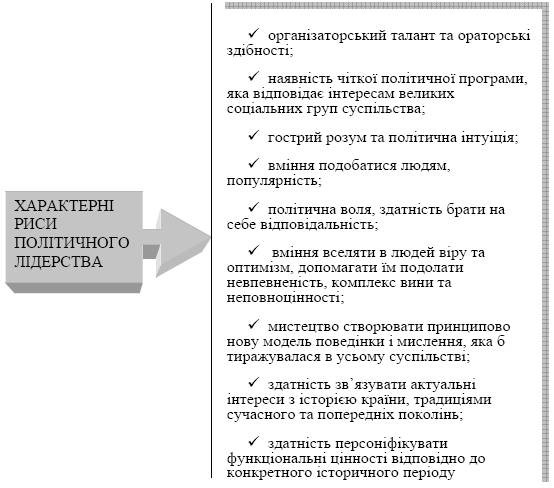